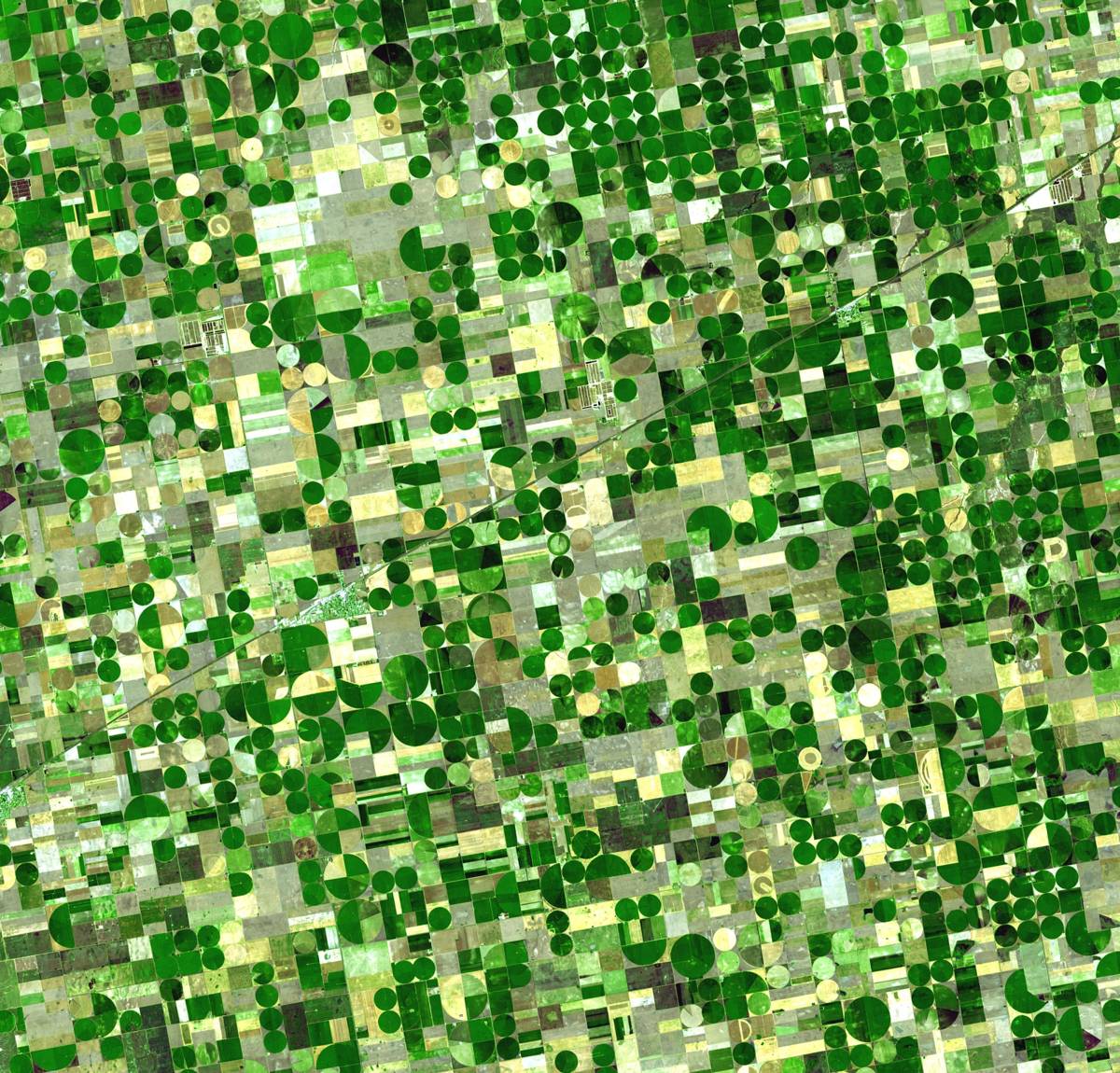 Ľudia sú v pohybe
v meniacej sa krajine
trieda
učiteľský stôl
lavica
stoličky
nástenka
lavica
tabuľa
stoličky
lavica
dvere
pred 500 rokmi
Úrodná 
poľnohospodárska 
krajina s poliami
Mokrade
Ložiská drahých kovov
Lesy
Jazero
Púšť
Vysoké pohorie
Morský 
záliv
Pohorie
Rieka
Lesy a políčka
Step
Pohorie
Pohorie
[Speaker Notes: Žiaci majú za úlohu obsadiť v triede podľa nasvietenej mapy územie, v ktorom sa rozhodnú, že sa im bude žiť najlepšie. 

Prečo si vybrali práve túto oblasť?

Ktoré oblasti sú najhustejšie a ktoré najredšie zaľudnené? Prečo?

Ktorá oblasť má najlepšiu polohu pre rozvoj priemyslu, akého?

Ktorá oblasť má výhodnú dopravnú polohu, ktorá naopak nevýhodnú?]
pred 200 rokmi
Úrodná 
poľnohospodárska 
krajina s poliami
Mokrade
Intenzívnaťažba
Lesy
Jazero
Púšť
Vysoké pohorie
Morský 
záliv
Pasienky, sady a políčka
Rieka
Úrodná 
poľnohospodárska 
krajina s poliami
Step
Objavenie uhliaa začatie s jeho ťažbou
Objavenie ložísk žel.rudy a jej ťažba
[Speaker Notes: Žiaci majú za úlohu obsadiť v triede podľa nasvietenej mapy územie, v ktorom sa rozhodnú, že sa im bude žiť najlepšie. 

Prečo si vybrali práve túto oblasť?

Ktoré oblasti sú najhustejšie a ktoré najredšie zaľudnené? Prečo?

Ktorá oblasť má najlepšiu polohu pre rozvoj priemyslu, akého?

Ktorá oblasť má výhodnú dopravnú polohu, ktorá naopak nevýhodnú?]
pred 100 rokmi
Využívanie strojov vyžaduje menej pracovných síl v poľnohospodárstve
Premena mokradína polia
Útlma zastavenieťažby
Lesy
Jazero
Púšť
Vysoké pohorie
Úrodná 
poľnohospodárska 
krajina s poliami
Morský 
záliv
Pasienky, sady a políčka
Mohutné záplavy
Úrodná 
poľnohospodárska 
krajina s poliami
Step
Zvyšovanie ťažby, nedostatok pracovníkovv baniach
Výstavba hutníckych závodov
[Speaker Notes: Žiaci majú za úlohu obsadiť v triede podľa nasvietenej mapy územie, v ktorom sa rozhodnú, že sa im bude žiť najlepšie. 

Prečo si vybrali práve túto oblasť?

Ktoré oblasti sú najhustejšie a ktoré najredšie zaľudnené? Prečo?

Ktorá oblasť má najlepšiu polohu pre rozvoj priemyslu, akého?

Ktorá oblasť má výhodnú dopravnú polohu, ktorá naopak nevýhodnú?]
pred 50 rokmi
Dovoz potravín jelacnejší ako ich výroba
Polia
Ekonomickýúpadok
banskej
oblasti
Lesy
Jazero
Púšť
Prudký rozvoj 
cestovného ruchu
Vznik plážía hotelov
Erózia pôdy a strata úrodnosti
Morský 
záliv
Odchod ľudí do miest. Premenana chalupárskuoblasť.
Rieka
Priemyselné mestá
Z rozoraných stepí
sa stávajú polia
Priemyselné mesto
Krajina znečistenápriemyslom
[Speaker Notes: Žiaci majú za úlohu obsadiť v triede podľa nasvietenej mapy územie, v ktorom sa rozhodnú, že sa im bude žiť najlepšie. 

Prečo si vybrali práve túto oblasť?

Ktoré oblasti sú najhustejšie a ktoré najredšie zaľudnené? Prečo?

Ktorá oblasť má najlepšiu polohu pre rozvoj priemyslu, akého?

Ktorá oblasť má výhodnú dopravnú polohu, ktorá naopak nevýhodnú?]
pred 30 rokmi
Štátom dotovanépoľnohospodárstvo
Polia
Turisti objavujústaré banskémestá
Vyhlásenie zanárodný park
Jazero
Objavenie nálezísk ropy, začatie ťažby
Lyžiarske a turistickéstrediská
Prímorské letovisko
Nevyužívaná pôda
Morský 
záliv
Cestovný ruch v horskom 
prostredí
Rieka
Zásoby žel. rudy sa míňajú
Polia
Zásoby uhlia sa míňajú
Priemyselné mesto
[Speaker Notes: Žiaci majú za úlohu obsadiť v triede podľa nasvietenej mapy územie, v ktorom sa rozhodnú, že sa im bude žiť najlepšie. 

Prečo si vybrali práve túto oblasť?

Ktoré oblasti sú najhustejšie a ktoré najredšie zaľudnené? Prečo?

Ktorá oblasť má najlepšiu polohu pre rozvoj priemyslu, akého?

Ktorá oblasť má výhodnú dopravnú polohu, ktorá naopak nevýhodnú?]
súčasnosť
Ekologické poľnohosp.na malých rodinnýchfarmách
Polia
Zápisdo UNESCO
Rozvoj turizmuv národnomparku
Jazero
Zvýšenie cien ropy
využívanie zásobpodzemnej vody
Lyžiarske a turistickéstrediská
Prímorské letovisko
Výstavba luxusnéhobývania mimo miest
Morský 
záliv
Ľudia prichádzajúžiť mimo hustozaľudnených miest
Rieka
Koniec ťažby žel. rudy
Polia
Vyčerpané zásoby uhlia
chudobné časti miest
[Speaker Notes: Žiaci majú za úlohu obsadiť v triede podľa nasvietenej mapy územie, v ktorom sa rozhodnú, že sa im bude žiť najlepšie. 

Prečo si vybrali práve túto oblasť?

Ktoré oblasti sú najhustejšie a ktoré najredšie zaľudnené? Prečo?

Ktorá oblasť má najlepšiu polohu pre rozvoj priemyslu, akého?

Ktorá oblasť má výhodnú dopravnú polohu, ktorá naopak nevýhodnú?]